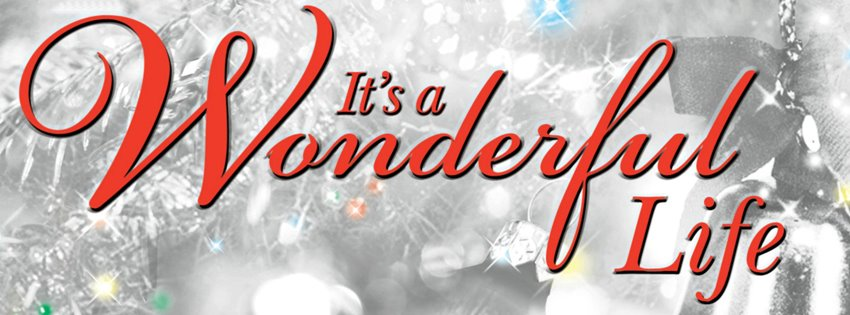 Text: John 10:10
Some people are convinced that Christians live in misery.
Jesus called it the “Abundant Life.”
It is a life of purpose and hope!
What makes this life so wonderful for us?
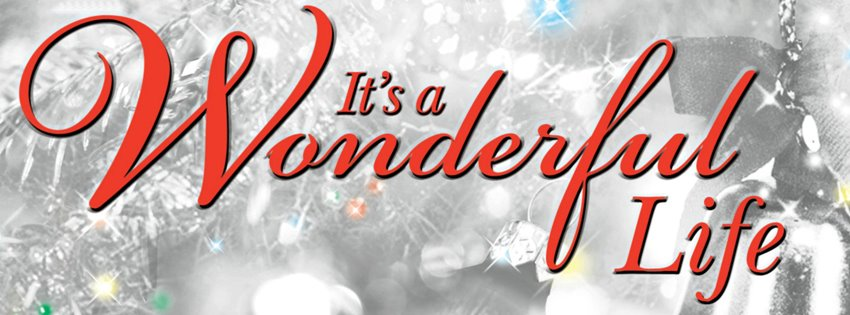 It’s a wonderful life because…….
IT’S A NEW LIFE
John 3:3-5
We become new creatures
II Cor. 5:17
Eph. 4:24
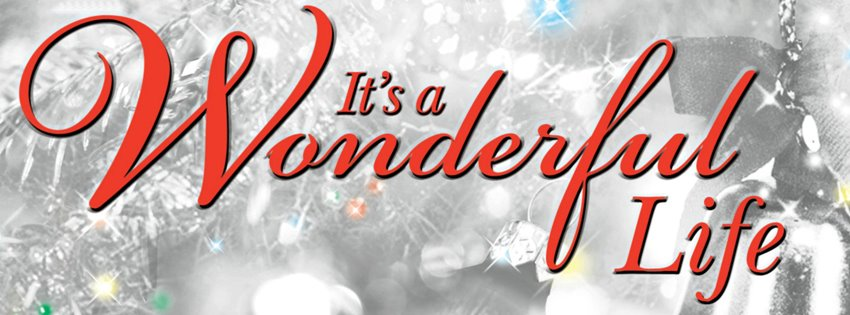 It’s a wonderful life because…….
IT’S A LIFE WITH A NEW ATTITUDE
It’s a new approach to life
Matt. 22:39
II Cor. 5:14-15
We don’t live hate filled lives but lives of love
We grow in good works (Gal. 6:10), diplomacy (Matt. 10:16)
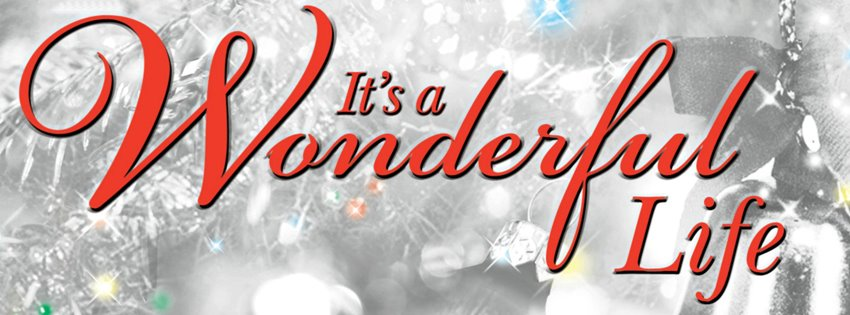 It’s a wonderful life because…….
IT IS A LIFE THAT GIVES NEW HOPE
We have a new understanding of death- 
Phil. 1:21
Christianity taught Paul how to die- II Tim. 4:6-8
Jesus is our example in death- Hebrews 12:1-2